Начинаем наш урок
1)35 – х = 17  (У)          3)у – 37 = 18    (Е)               2)90 – у = 62   (И)         4)29 + х = 45  (О)
5)31 + у = 16 + 44  (Ж)   
 6) 80 – с = 21 + 19  (Н)     
7) 40 – 3 = с + 13  (М)
Поставь оценку в оценочный лист
А что значит слово УМНОЖАТЬ в словаре Владимира Ивановича Даля:
Умножать – числом, увеличивать, количеством, множить
Владимир Иванович Даль – автор «Толкового словаря живого великорусского языка» –
в своем словаре пишет:
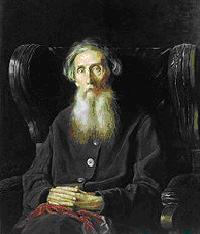 «Умножать – 
множить, 
увеличивать 
числом, 
количеством».
УМНОЖЕНИЕ
натуральных чисел и его свойства
Умножение и его свойства
m ·  n = m+m+m+…
25 · 20 = 500
a · b = b · a
(a · b)· с = (с · b) · a=с · а · b
a · 0 = 0
a · 1 = a, оцени свои знания
Зашифрованные слова
1)  234 · 1 =                                         0  - о
2)  0 · 365 =                                         234 - р
3)  25 · 5 · 4 =                                     144000 - е
4) 125 · 3 · 4 =                                     180 - с
5) 20 · 5 · 0 =                                       500 - д
6) 144 · 250 · 4 =                                 1500 – н
7) 45 · 4 =                                             18 · 5 - л
8) 72 · 1000 · 2 =
9) 5 · 18 =
10) 0 · 33 · 5 =
Краеведческая задача
Х.Осиновский – 12 домов
Х.Михайловский - ? домов, в 2 раза >
С. Ивановка -? домов, в 20 раз >
Решение
1) 12 · 2 = 24 (д) – на хуторе Михайловском;
2) 24 · 20 = 480 (д) – в селе Ивановка;
3) 12 · 4 = 48 (д) – в селе Панки;
4) 24+12+480 +48 = 564 (д) – всего
Ответ: 564 дома
Краеведческая задача
Моя мама – животновод Я составила задачу о том, сколько рахходуется на корм 70 голов КРС в 1 день
 Всего -70 голов КРС
Фураж - 2 кг КРС на 1 гол 
 Силос – 5 кг на 1 гол
 Соль  – 100 гр на 1 гол                                Вода  – 40 л на 1 гол
 Сено – 6 кг на 1 гол 
                                                Решение:
1) 70*2=140(кг) - фуража в день;
2) 70*5=350(кг) - силоса в день;
3) 70*100=7000 г =7( кг) - соль в день;
4) 70*40=2800(л) - воды в день;
5) 70*6=420(кг) - сено в день
 При таком кормлении средний суточный привес 700 г
Ответ: 140 кг фуража, 50кг силоса, 7 кг соли, 2800л.воды, 420кг.сена
Проверь, все ли неравенства верные. Исправь ошибки
5   123   20 < 4   122   25
2   11   3   42 > 33   90
55   102   2 > 50   103
12300
12200
>
2772
2970
<
[Speaker Notes: Последнее неравенство надо оценить, не выполняя вычислений]
Физминутка для глаз
Реши задачу, составив выражение:
Бочка вмещает воды в 9 раз больше, чем четыре
ведра. Сколько литров воды вмещает бочка,
если в одно ведро входит 8л воды?
в 9 раз > чем
Решение
- (8   4) л
- (8   4)   9 л
8   4   9 =
- 8 л
288
Работа в группах
1 группа: № 431в, 422в, 412ик, 414а
2 группа: № 431г, 422г, 412лм, 414б
РЕФЛЕКСИЯ
На данном уроке говорилось о …
Урок мне понравился (не понравился), потому что…
Сегодня я понял(а), что
Домашнее задание
Меняются групповыми заданиями
СПАСИБО 
ЗА УРОК